Hier steht der Titel der Präsentation
Gesetzliche Schuldverhältnisse
Vorlesung im WS 2022/23
Prof. Dr. Thomas Hoeren
Freiraum für Sekundärlogo(s) / Name
des Fachbereichs, Instituts oder SFBs
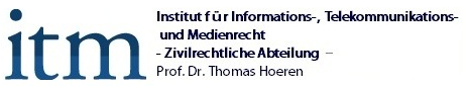 Name: der Referentin / des Referenten
1
Hier steht der Titel der Präsentation
Einführung – Geschäftsführung ohne Auftrag
Prof. Dr. Thomas Hoeren
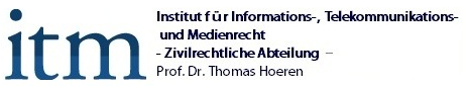 Freiraum für Sekundärlogo(s) / Name
des Fachbereichs, Instituts oder SFBs
Name: der Referentin / des Referenten
2
Hier steht der Titel der Präsentation
Theoretische Grundlagen
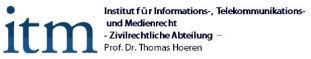 Name: der Referentin / des Referenten
3
GSV
Geschäftsführung ohne Auftrag, §§ 677-687 BGB
Fremdgeschäftsführungswille?
(+)
(-)
echte GoA
unechte GoA
dem Interesse und Willen des GH entsprechend?
Kenntnis der Fremdheit?
(-)
(+)
(+)
(-)
unberechtigte GoA
Angemaßte Eigen-geschäftsführung
Irrtümliche Eigen-geschäftsführung
berechtigte GoA
Prof. Dr. Thomas Hoeren
4
GSV
Allgemeines
Geschäftsführung ohne Auftrag, §§ 677 ff. BGB = gesetzliches Schuldverhältnis
Handelnder (= Geschäftsführer = GF) besorgt ein Geschäft für einen anderen (= Geschäftsherrn = GH), ohne von diesem beauftragt oder sonst berechtigt zu sein
Berechtigung ergibt sich aus der GoA, wenn GF nach dem Willen (subjektiv) und Interesse (objektiv) des GH handelt (berechtigte GoA)
Wenn (-), unberechtigte GoA
Zweck (h.M.): Interessenausgleich zwischen Geschäftsführer und -herrn
Beachte: Trennung zwischen Übernahme des Geschäfts („ob“) und Ausführung des Geschäfts („wie“)
Prof. Dr. Thomas Hoeren
5
GSV
Voraussetzungen einer echten berechtigten GoA
Geschäftsbesorgung = jede Tätigkeit, die für einen anderen erledigt werden kann (rechtsgeschäftlich oder tatsächlich)
Fremdes Geschäft
Objektiv fremd = Geschäftsführung liegt nach äußeren Kriterien ausschließlich im Interessenkreis des Geschäftsherrn
Auch-fremd = Interessenkreis des GF und GH ist betroffen
Subjektiv fremd = ein äußerlich neutrales Geschäft wird erst durch eine Willensbetätigung zugeordnet
Prof. Dr. Thomas Hoeren
6
GSV
Voraussetzungen einer echten berechtigten GoA
Ohne Auftrag
Fremdgeschäftsführungswille
Wird beim objektiven Geschäft vermutet
Berechtigung, § 683 S. 1 BGB
Interesse und wirklicher oder mutmaßlicher Wille des GH
Beachte: Unbeachtlichkeit eines entgegenstehenden Willens, § 679 BGB
Prof. Dr. Thomas Hoeren
7
GSV
Echte und unechte GoA
Echte GoA, § 677 BGB = Geschäftsführer kannte die Fremdheit des Geschäfts und hatte den Willen, das Geschäft als fremdes zu besorgen
Unechte GoA = wenn dem Geschäftsführer aufgrund eines Irrtums (§ 687 Abs. 1 BGB) oder einer bewussten Anmaßung (§ 687 Abs. 2 BGB) der Fremdgeschäftsführungswille fehlte
Prof. Dr. Thomas Hoeren
8
GSV
Ausgestaltungen der GoA
Echte berechtigte GoA, §§ 677, 679, 683, 670 BGB
Echte unberechtigte GoA, §§ 678, 684 BGB
Unechte irrtümliche GoA (= irrtümliche Eigengeschäftsführung), § 687 I BGB
Unechte angemaßte GoA, § 687 II BGB
Prof. Dr. Thomas Hoeren
9
GSV
Ansprüche bei einer echten berechtigten GoA
GH gegen GF
Schadensersatz, §§ 280 Abs. 1, 677 BGB, bei einer Pflichtverletzung und Vertretenmüssen des Geschäftsführers
Herausgabe des Erlangten, §§ 667, 681 S. 2, 677 BGB
GF gegen GH
Aufwendungsersatz, §§ 670, 683, 677 BGB
Prof. Dr. Thomas Hoeren
10
GSV
Ansprüche bei einer echten unberechtigten GoA
GH gegen GF
Herausgabe des durch die Geschäftsführung erlangten, §§ 667, 681 S. 2 BGB (Str.)
Schadensersatz, § 678 BGB, wenn der GF hätte erkennen müssen, dass die Geschäftsführung dem wirklichen oder mutmaßlichen Willen des GH nicht entspricht (Übernahmeverschulden)
Ansprüche aus unerlaubter Handlung
GF gegen GH
Herausgabe der Bereicherung, §§ 684 S. 1, 812 ff. BGB
Prof. Dr. Thomas Hoeren
11
GSV
Ansprüche bei einer irrtümlichen Eigengeschäftsführung
GH gegen GF
Keine Ansprüche aus der GoA selbst
Ansprüche aus unerlaubten Handlungen, §§ 823 ff. BGB, und ungerechtfertigter Bereicherung, §§ 812 ff. BGB bleiben unberührt
Prof. Dr. Thomas Hoeren
12
GSV
Ansprüche bei einer angemaßten Eigengeschäftsführung
GH gegen GF
Schadensersatz, §§ 687 Abs. 2 S. 1, 678 BGB
Herausgabe des durch die Geschäftsführung Erlangten, §§ 687 Abs. 2, 681 S. 2, 667 BGB
GF gegen GH
Herausgabe des durch die Geschäftsführung Erlangten, §§ 687 Abs. 2 S. 2, 684 S. 1 BGB
Prof. Dr. Thomas Hoeren
13
Hier steht der Titel der Präsentation
Übungsfälle
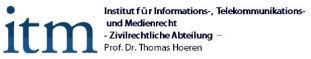 Name: der Referentin / des Referenten
14
GSV
Fall 1
Handelt es sich bei den folgenden Beispielen um eine Geschäftsbesorgung?
Ausweichmanöver im Straßenverkehr
Medizinische Versorgung eines Bewusstlosen
Abschluss eines Mietvertrags
Prof. Dr. Thomas Hoeren
15
GSV
Fall 1 – Lösung
Ausweichmanöver im Straßenverkehr
Geschäft = jedes Handeln mit wirtschaftlichen Folgen  auch reales Handeln
P: Fremdheit = wenn es dem Rechts- oder Interessenkreis eines Dritten angehört
Herumreißen des Lenkrads, um sich selbst und die andere Partei vor Schäden zu bewahren
Jedoch Wertung des § 7 Abs. 1 StVG = verschuldensunabhängige Haftung im Straßenverkehr  Ziel des Ausweichenden, sich von seiner Haftung zu befreien  eigenes Geschäft
Anders nur, wenn Entlastung nach § 7 Abs. 2 StVG
Prof. Dr. Thomas Hoeren
16
GSV
Fall 1 – Lösung
Medizinische Versorgung eines Bewusstlosen
(+), unerheblich, ob Tätigkeit auf das Vermögen des GH oder auf dessen Person einwirkt (Geschäftsführung „an“ einer Person statt „für“ eine Person)
Abschluss eines Mietvertrags
(+), jedes rechtsgeschäftliche oder tatsächliche Handeln, das Gegenstand einer Geschäftsbesorgung für einen anderen sein kann
Prof. Dr. Thomas Hoeren
17
GSV
Fall 2
Die freiwillige Feuerwehr der Gemeinde G löscht ein Feuer in dem Haus der Familie F. 
Wer ist im vorliegenden Fall der Geschäftsführer und wer der Geschäftsherr?
Prof. Dr. Thomas Hoeren
18
GSV
Fall 2 – Lösung
Geschäftsführer = wer ein Geschäft für einen anderen besorgt, ohne von ihm beauftragt oder ihm gegenüber sonst dazu berechtigt zu sein
Freiwillige Feuerwehr der Gemeinde G löscht das Haus der Familie F, ohne von diesen beauftragt zu sein  Geschäftsführer
Geschäftsherr = wessen Geschäft im konkreten Fall geführt wird
Familie F = Geschäftsherr
Prof. Dr. Thomas Hoeren
19
GSV
Fall 3
Student S nimmt vom Paketzusteller ein Paket entgegen in der Überzeugung, es sei für Hausmitbewohner A. als S später feststellt, dass das Paket an den mit ihm verfeindeten B gerichtet ist, verweigert er die Herausgabe. 
Welche Ansprüche hat B gegen S?
Prof. Dr. Thomas Hoeren
20
GSV
Fall 3 – Lösung
Voraussetzungen der GoA
Geschäftsführung
Jede Tätigkeit im Interesse eines anderen, ohne dass es auf einen Vermögensbezug oder eine wirtschaftliche Bedeutung ankäme (+)
Fremdheit des Geschäfts
Paket des B (in seinem Interessenkreis) = objektiv fremd
Fremdgeschäftsführungswille
(P) S war der Überzeugung ein Geschäft für den A zu tätigen, jedoch handelte es sich um das Paket des B
Prof. Dr. Thomas Hoeren
21
GSV
Fall 3 – Lösung
Gem. § 686 BGB unschädlich, wenn der GF über die Person des GH irrt; entscheidend ist, dass er nicht in eigenem, sondern in fremden Interesse handeln möchte
Ohne Auftrag oder sonstige Berechtigung
Rechtsfolgen: Herausgabe des durch die Geschäftsführung Erlangten, §§ 681 S. 2, 667 BGB
Prof. Dr. Thomas Hoeren
22
GSV
Fall 4
S weiß, dass sein Freund G gern ein bestimmtes Länderspiel sehen möchte, aber im Vorverkauf keine Karte mehr bekommen hat. Als er erfährt, dass ein Bekannter eine Karte abzugeben hat, erwirbt er sie und teilt dies bald darauf dem G mit. 
Kann G die Karte von S auch dann verlangen, wenn S inzwischen das Spiel lieber selbst sehen möchte?
Prof. Dr. Thomas Hoeren
23
GSV
Fall 4 – Lösung
Ggf. Vertrag zwischen S und G (bloße Mitteilung als Angebot? konkludente Annahme des G?)
Ansprüche aus GoA nach §§ 683 S. 1, 681 S. 2, 667 Alt. 2 BGB (+)
Erwerb der Eintrittskarte: objektiv neutrales Geschäft, weil jeder eine solche Karte kaufen kann
Jedoch hat S dem G durch die Mitteilung seinen FGW bezüglich des Kaufs offengelegt, womit zwischen ihnen das Rechtsverhältnis der GoA besteht. 
G kann die Karte herausverlangen, er hat S dann den Kaufpreis nach den §§ 683 S. 1, 670 BGB erstatten
Prof. Dr. Thomas Hoeren
24
GSV
Fall 5
D überfällt eine Bank. Er bedroht sowohl Kunden als auch Mitarbeiter der Bank mit einer Pistole. Der Kunde K greift den D plötzlich von hinten an, um ihn zu überwältigen. Dabei schießt D dem K ins Bein. Die Bank hatte ihre Angestellten angewiesen, einen drohenden Geldverlust nicht unter Gefährdung von Leib und Leben zu verhindern. 
Hat K gegen die Bank einen Anspruch auf Ersatz der Heilungskosten? (vgl. OLG Karlsruhe VersR 1977, 936 „Banküberfall“)
Prof. Dr. Thomas Hoeren
25
GSV
Fall 5 – Lösung
Anspruch auf Ersatz der Heilungskosten, §§ 677, 683 S. 1, 670 BGB
Geschäftsführung
Fremdheit des Geschäfts
Fremdgeschäftsführungswille
Ohne Auftrag oder sonstige Berechtigung
Berechtigung
(P) Interesse und wirklicher oder mutmaßlicher Wille des GH
Prof. Dr. Thomas Hoeren
26
GSV
Fall 5 – Lösung
Wirklicher Wille = tatsächlich geäußerter nach außen erkennbar gewordener Wille (Kenntnis des GF nicht erforderlich)
Widerspruch zu tatsächlichem, gegenüber den Angestellten geäußerter Willen
Anspruch auf Ersatz der Heilungskosten, §§ 677, 683 S. 1, 670 BGB (-)
Prof. Dr. Thomas Hoeren
27
GSV
Fall 6
Nach welchen Vorschriften richten sich die Rechtsfolgen?
E ist Eigentümer eines Ferienhauses, zu dem sein Nachbar N einen Hausschlüssel besitzt, damit dieser ab und zu nach dem Rechten sehen kann. N vermietet ohne Wissen und Wollen des E das Ferienhaus an den nichtsahnenden U für vier Wochen zu 500 € pro Woche
P kauft von V ein gestohlenes Fahrrad. Dass es sich hierbei um Diebesgut handelt, wusste P nicht. Im Glauben, er sei jetzt der Eigentümer, lässt P für teures Geld in einer Fachwerkstatt einige abgenutzte Teile austauschen. Der wahre Eigentümer E fordert von P das Fahrrad heraus. P wünscht, wenigstens seine Aufwendungen ersetzt zu bekommen.
Prof. Dr. Thomas Hoeren
28
GSV
Fall 6 – Lösung
Ferienhaus – Anspruch des E gegen N auf Erlösherausgabe aus angemaßter Eigengeschäftsführung, §§ 687 Abs. 2 S. 1, 681 S. 2, 667 BGB
Geschäftsführung (+)
Fremdgeschäftsführungswille (-)
Wohnung war Eigentum des E  objektiv fremdes Geschäft
Fremdgeschäftsführungswille wird grds. vermutet
Aber: N handelt gerade nicht mit Fremdgeschäftsführungswillen, er will kein Geschäft für den E führen, sondern behandelt ein fremdes Geschäfts (Vermietung) als sein eigenes
Prof. Dr. Thomas Hoeren
29
GSV
Fall 6 – Lösung
Eigengeschäftsführung
Irrtümlich, § 687 Abs. 1 (-)
N wusste, dass es sich um die Wohnung des E handelt und dass nur dieser zur Vermietung berechtigt ist
Angemaßt, § 687 Abs. 2 S. 1 (+)
N behandelt ein fremdes Geschäft bewusst als sein eigenes
Rechtsfolge: Herausgabe des Erlangten, § 667 BGB
Prof. Dr. Thomas Hoeren
30
GSV
Fall 6 – Lösung
Gestohlenes Fahrrad – Anspruch P gegen E auf Aufwendungsersatz aus berechtigter GoA, §§ 677, 683 S. 1, 670 BGB
Geschäftsführung (+)
Fremdgeschäftsführungswille
Objektiv fremdes Geschäft
P wurde nicht Eigentümer, § 935 Abs. 1 S. 1 BGB
E bleibt Eigentümer
Reparatur ist Sache des Eigentümers
Fremdgeschäftsführungswille wird grds. vermutet
Prof. Dr. Thomas Hoeren
31
GSV
Fall 6 – Lösung
Aber: P wollte das Geschäft für sich selbst führen  (-)
Rechtsfolgen
Kein Anspruch aus berechtigter GoA
P dachte, er sei Eigentümer des Fahrrads  irrtümliche Eigengeschäftsführung, § 687 Abs. 1
Folge
Kein Anspruch aus GoA
Ansprüche aus EBV, §§ 987 ff. BGB, insbesondere Verwendungsersatz, §§ 994 ff. BGB
Prof. Dr. Thomas Hoeren
32